ГО Верхотурский
Муниципальное казенное общеобразовательное учреждение
 «Меркушинская основная общеобразовательная школа»
Историческая справка
Меркушинская школа была основана в 1847 году ,  обучалось в ней 26 учеников. Тогда это была лучшая сельская школа Верхотурского уезда и одна из старейших сельских школ  губернии. Само здание школы построено в 1903году.
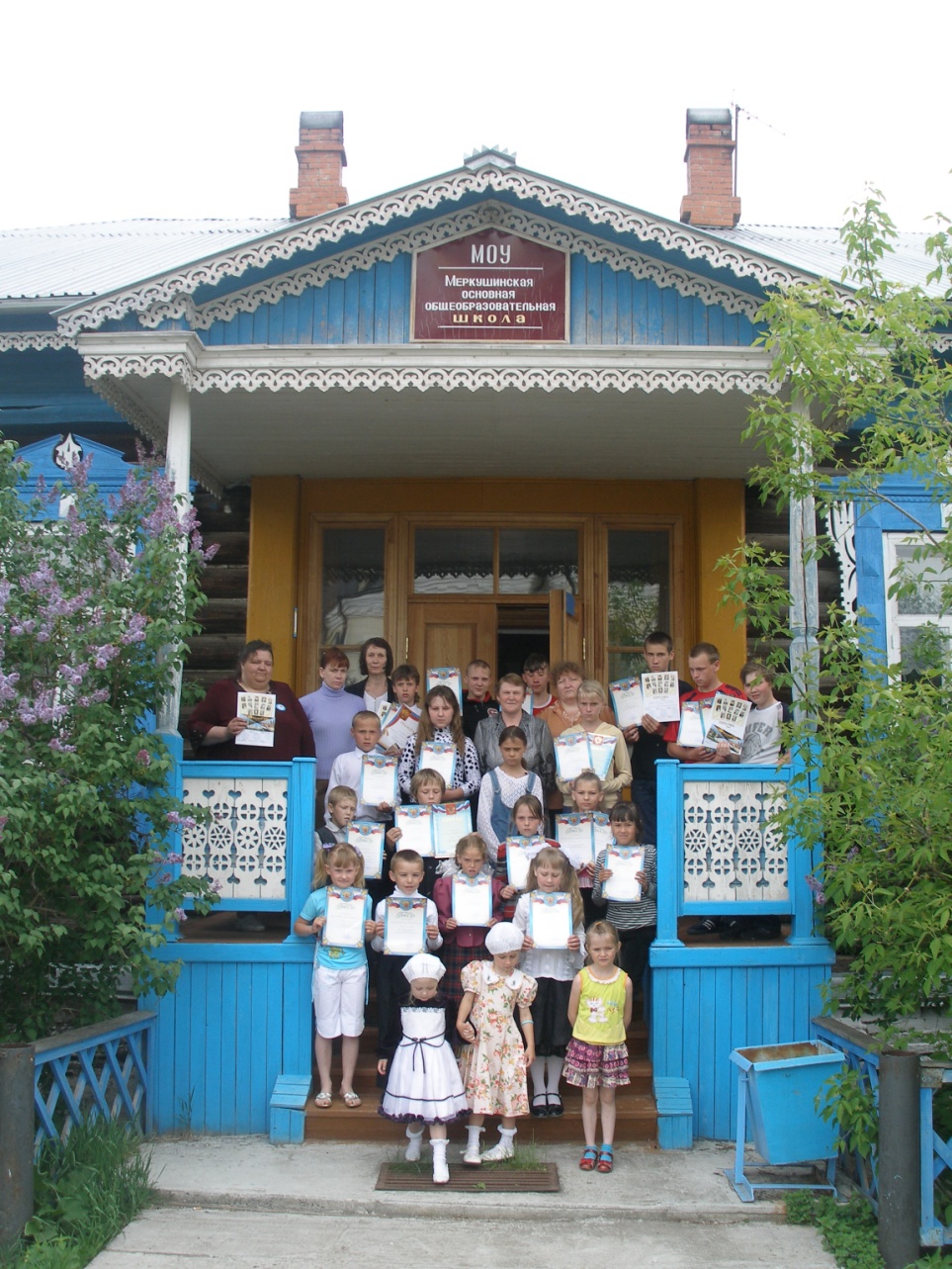 МКОУ «Меркушинская ООШ» расположена на территории села Меркушино  городского округа Верхотурский Свердловской области на расстоянии  56 километров от районного центра, в 17 километрах от железной дороги. Здание школы было построено в 1903 году.
В 2021-2022 гг в рамках федерального проекта  «Национальное образование» выполнены  следующие  мероприятия:
1) капитальный ремонт на общую сумму 
6 074 139,52 рублей
2) приобретено производственно-технологическое оборудование  столовой на общую сумму 134 900,00 рублей
3) повышение квалификации педагогических работников –5человек
- 3 210 602,50 руб. благоустройство зданий МКОУ «Меркушинская ООШ» (устройство котельных и систем отопления школы и столовой, ремонт внутреннего электроснабжения школы и столовой)  95% бюджет Свердловской области, 5% бюджет городского округа Верхотурский); 2021г- 154 298,46 руб благоустройство зданий МКОУ «Меркушинская ООШ»  (100% бюджет городского округа Верхотурский); 2022г
Было
Стало
На сумму 1 749 409,74 произведена замена 24 деревянных окон школы на окна-ПВХ (95: бюджет Свердловской области, 5% бюджет городского округа Верхотурский) ; 2021г
СТАЛО
БЫЛО
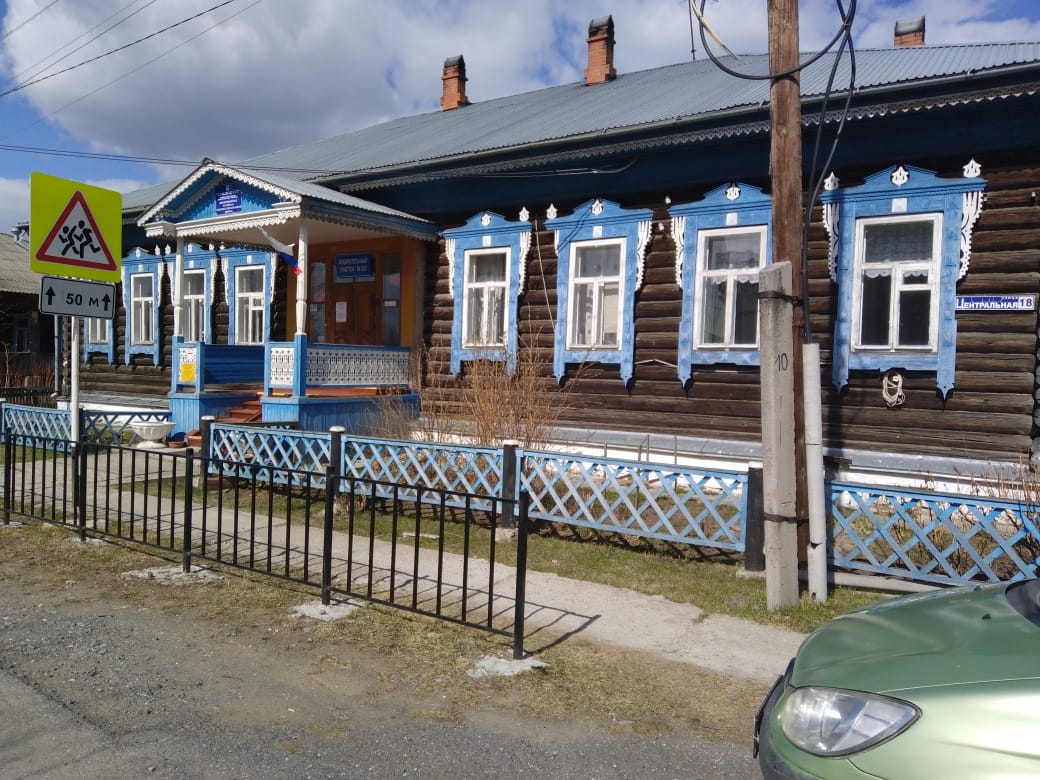 138 091,80 руб. технологическое присоединение дополнительных мощностей для школы и столовой (100% бюджет городского округа Верхотурский);
 2021-2022гг

49 780,45 руб. проектирование системы внешнего электроснабжения школы и столовой в связи с устройством котельных (100% бюджет городского округа Верхотурский); 2022г

232 337,00руб. устройство внешнего электроснабжения школы и столовой в связи с устройством котельных на объектах МКОУ «Меркушинская ООШ» (100% бюджет городского округа Верхотурский); 2022г
На сумму 539 649,57руб. выполнен  ремонт крыльца и устройство пандуса для инвалидов-колясочников (100% бюджет городского округа Верхотурский); 2022г
Было
Стало
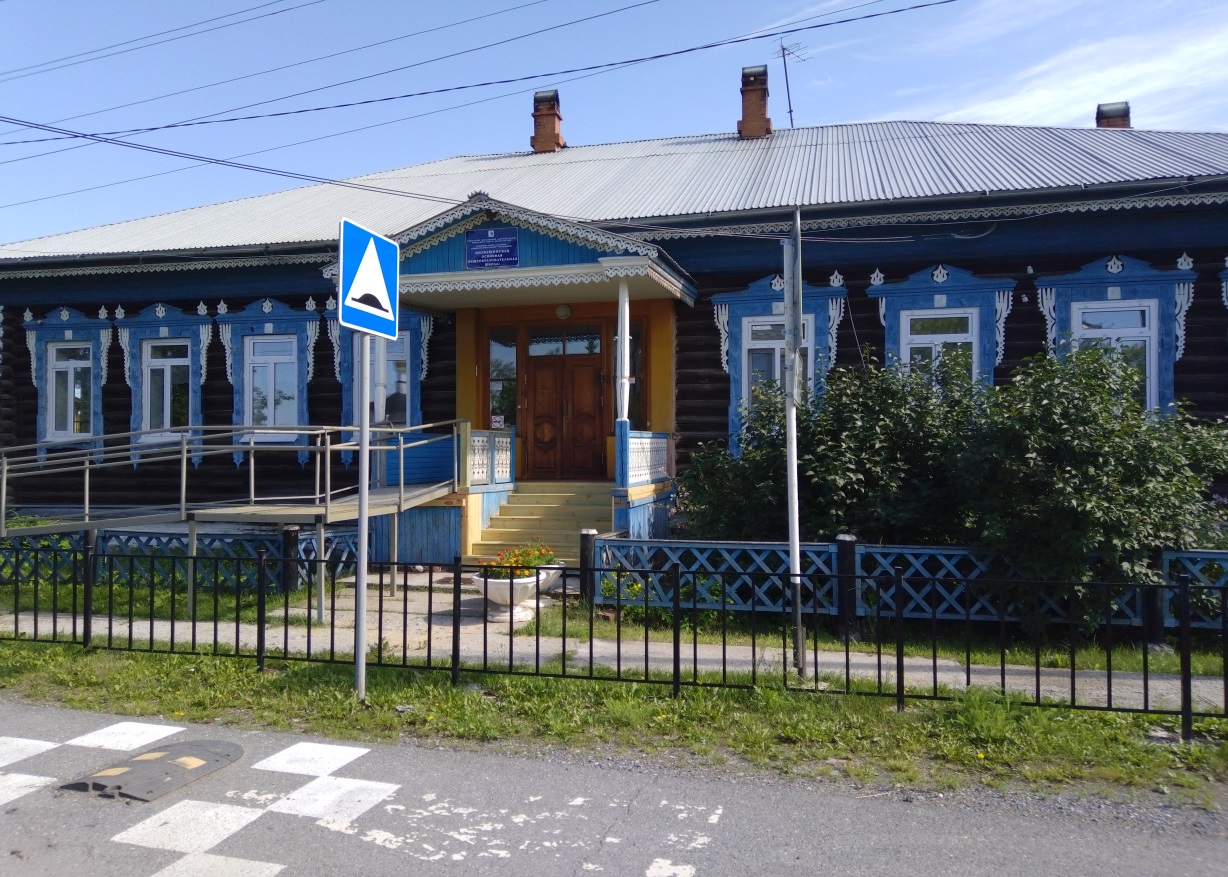 На сумму 91 884,00руб приобретена промышленная электрическая 4 конфорочная плита с жарочным шкафом  (95% бюджет Свердловской области, 5% бюджет городского округа Верхотурский); 2022г
Было
Стало
На сумму 19 584,00руб приобретены производственные столы (95% бюджет Свердловской области, 5% бюджет городского округа Верхотурский); 2022г
Было
Стало
Приобретено дополнительное оборудованиеМорозильный ларь - 19 200,00 руб. Электронные весы – 4 232,00руб. (95% бюджет Свердловской области, 5% бюджет городского округа Верхотурский); 2022г
В 2021/2022 учебном году повысили квалификацию 5 педагогических работников МКОУ «Меркушинская ООШ»
Спасибо за внимание!